Thema der Stunde         „ Meine Schule“
Ziel der Stunde:1. Über das Schulsystem in Deutschland erfahren.2. Über den Stundenplan,die Schulfächer, Schulsachen erkennen und erstellen können.3. Die Schule beschreiben können
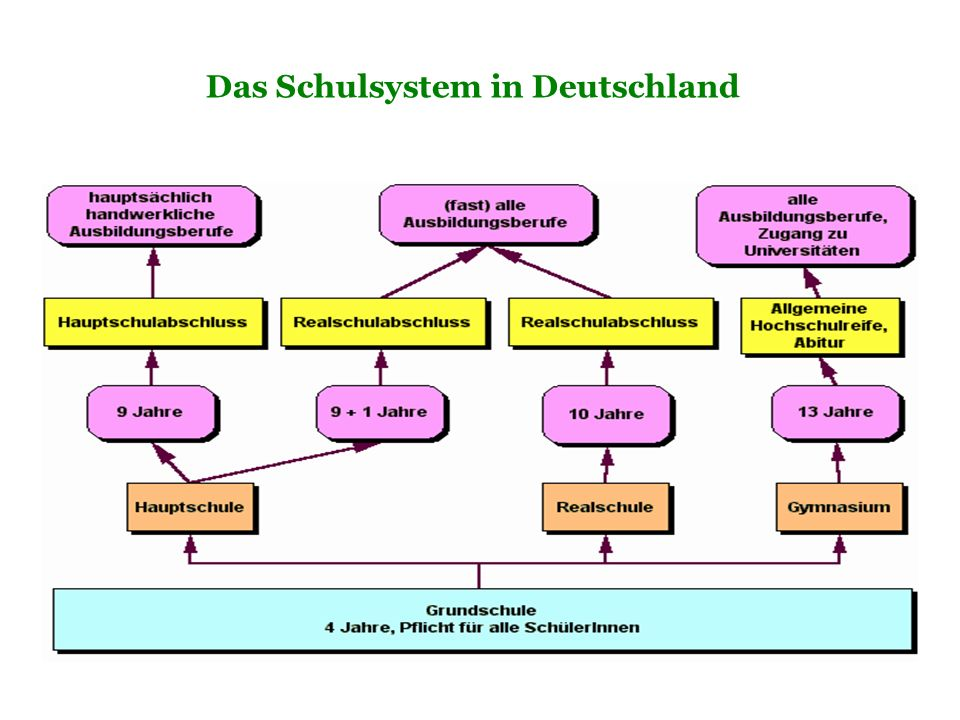 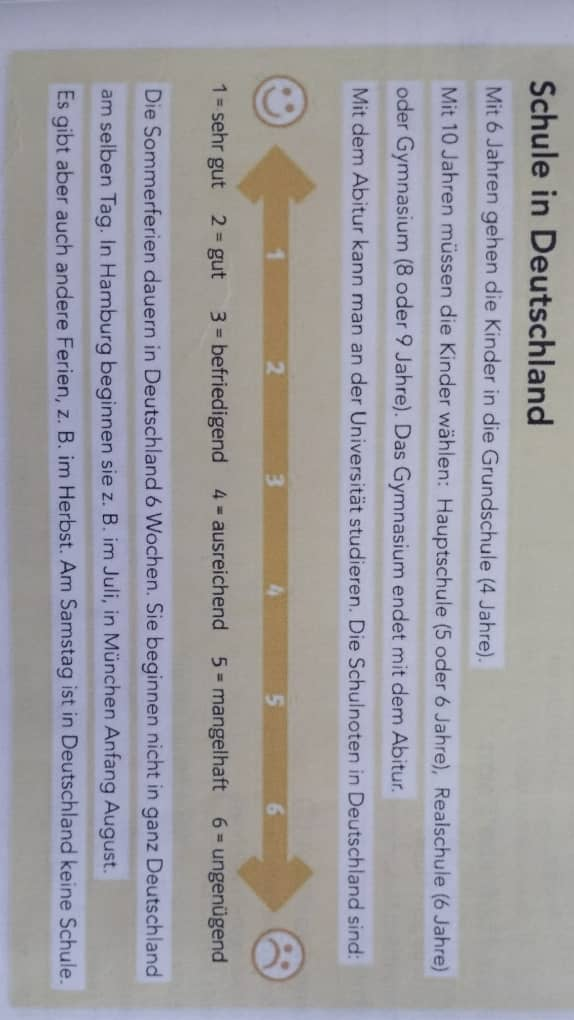 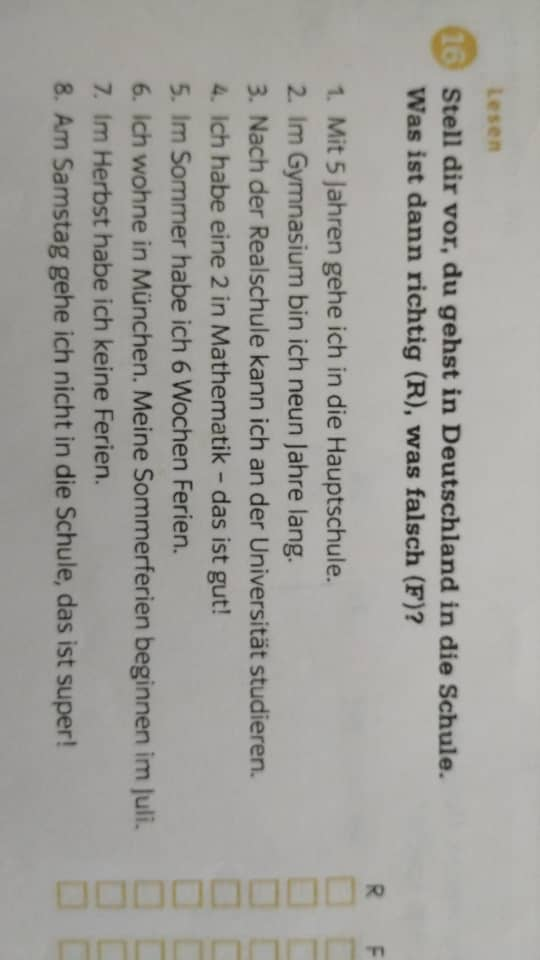 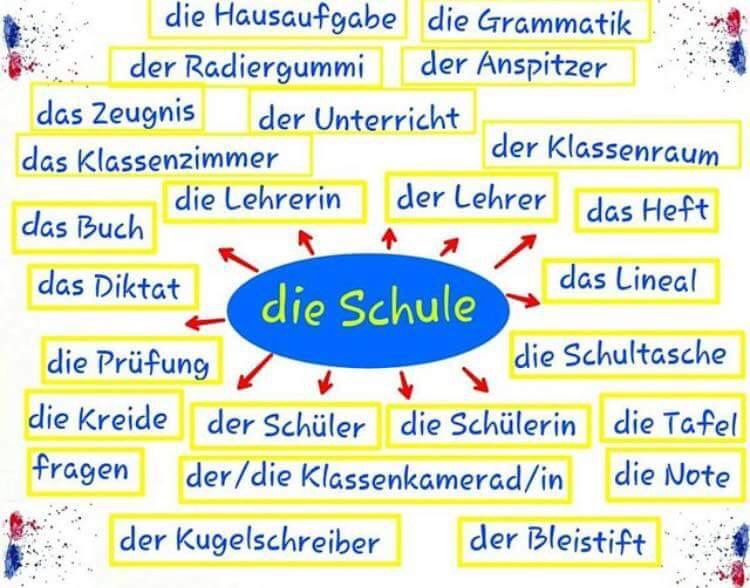 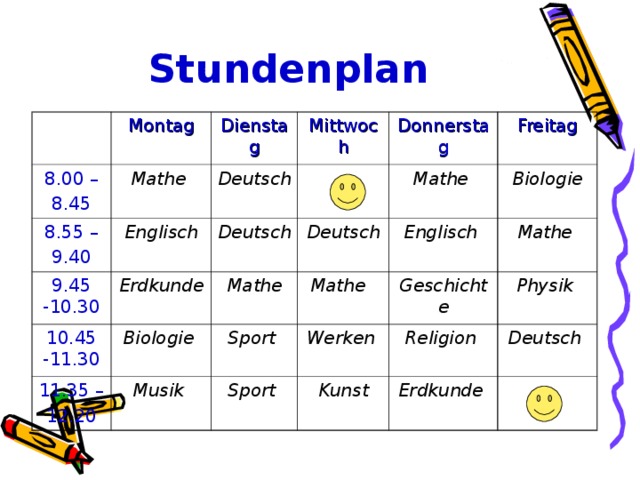 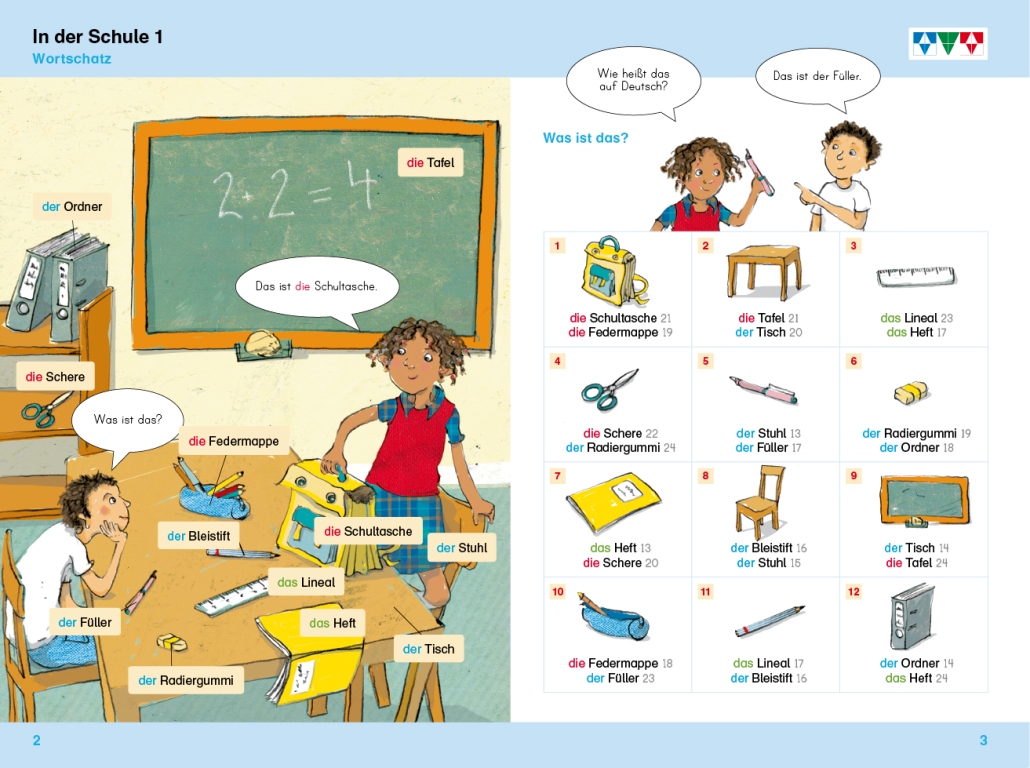 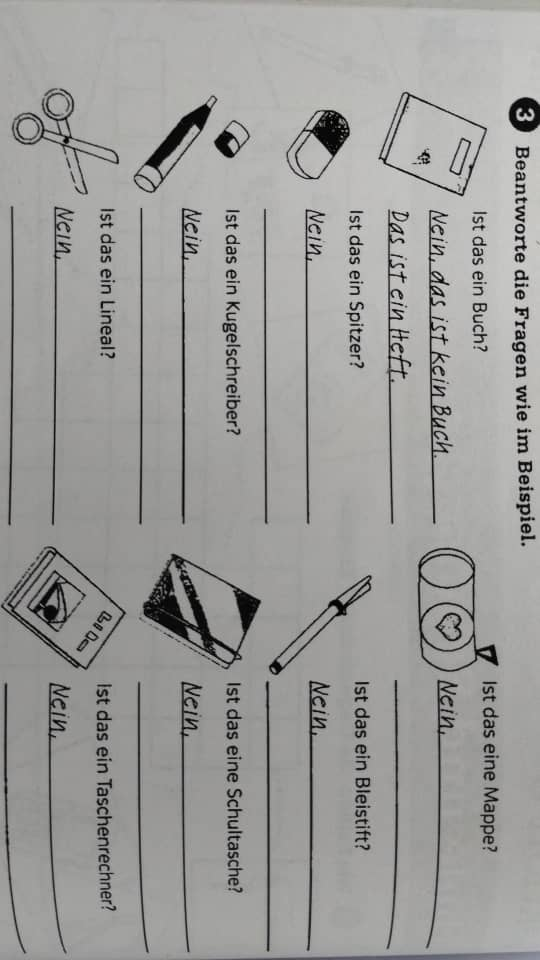 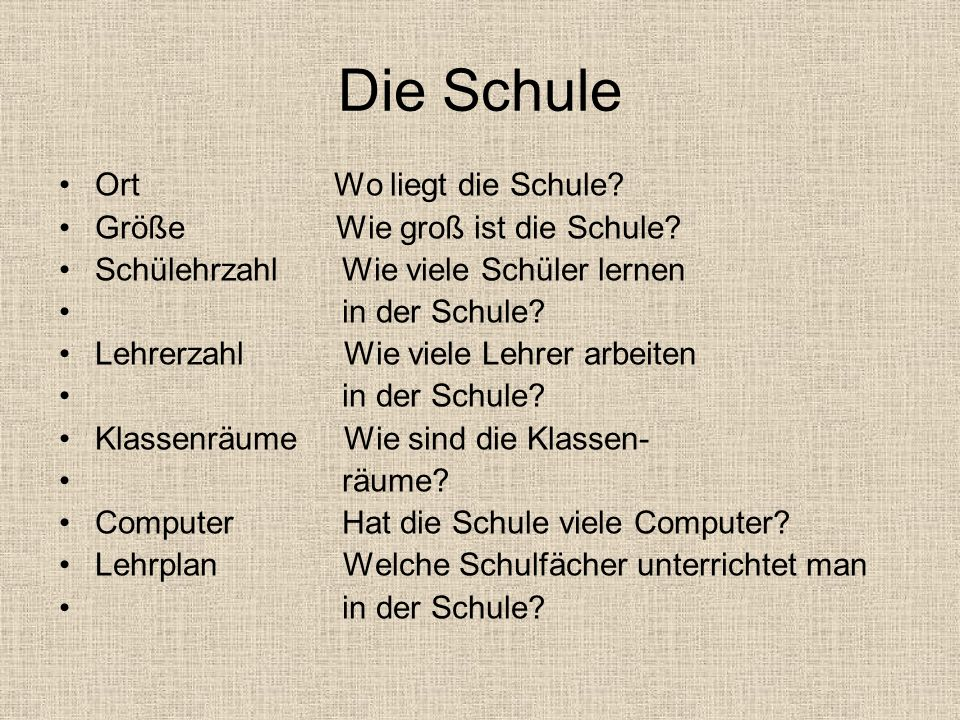 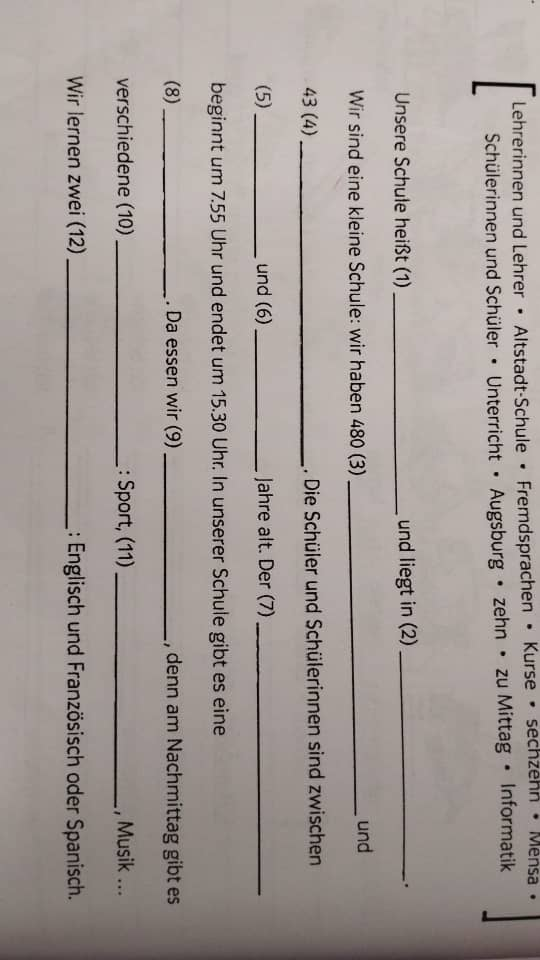